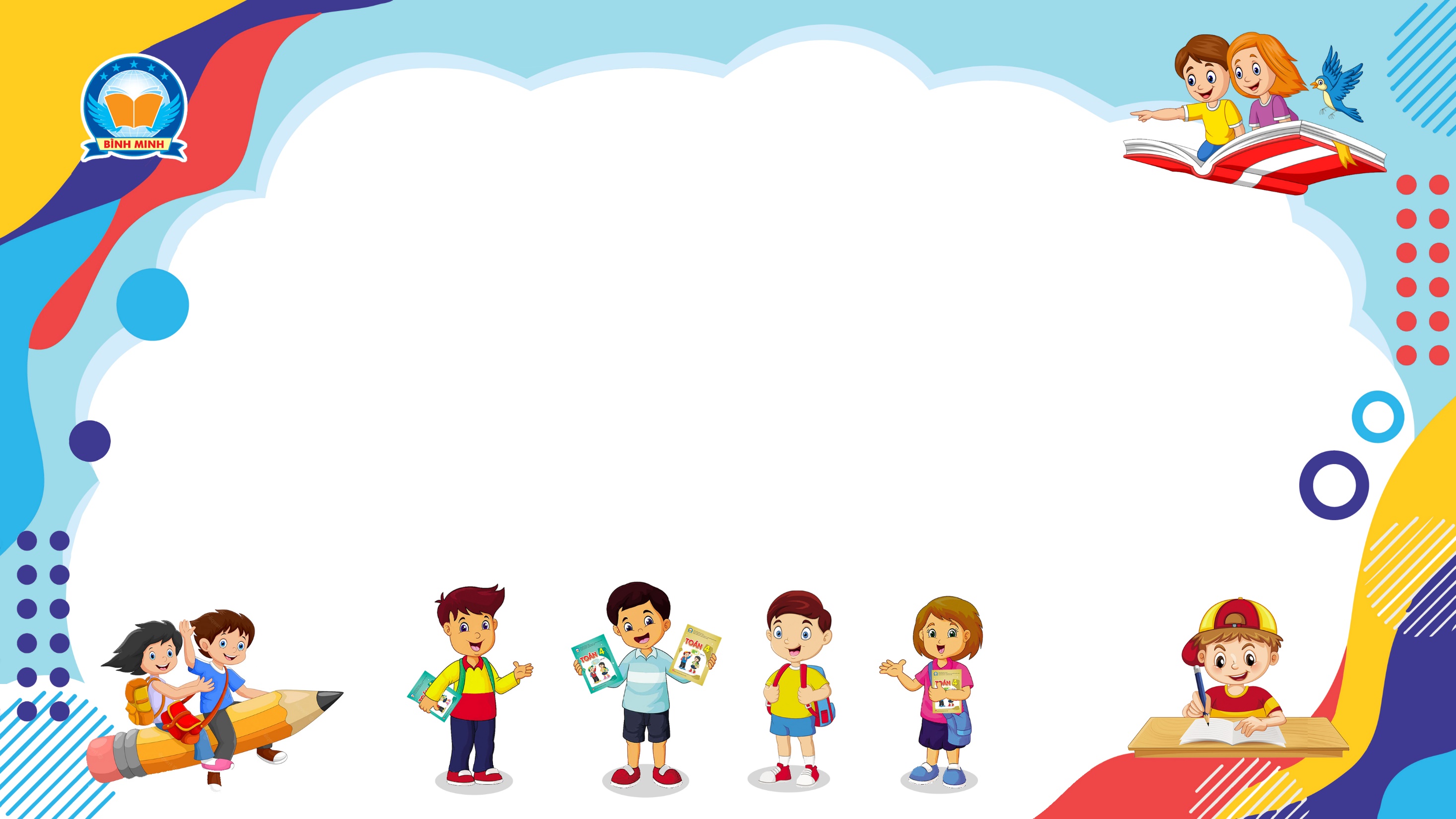 Bài 92
LUYỆN TẬP
(Sách giáo khoa Toán 4 - Tập hai - Trang 10)
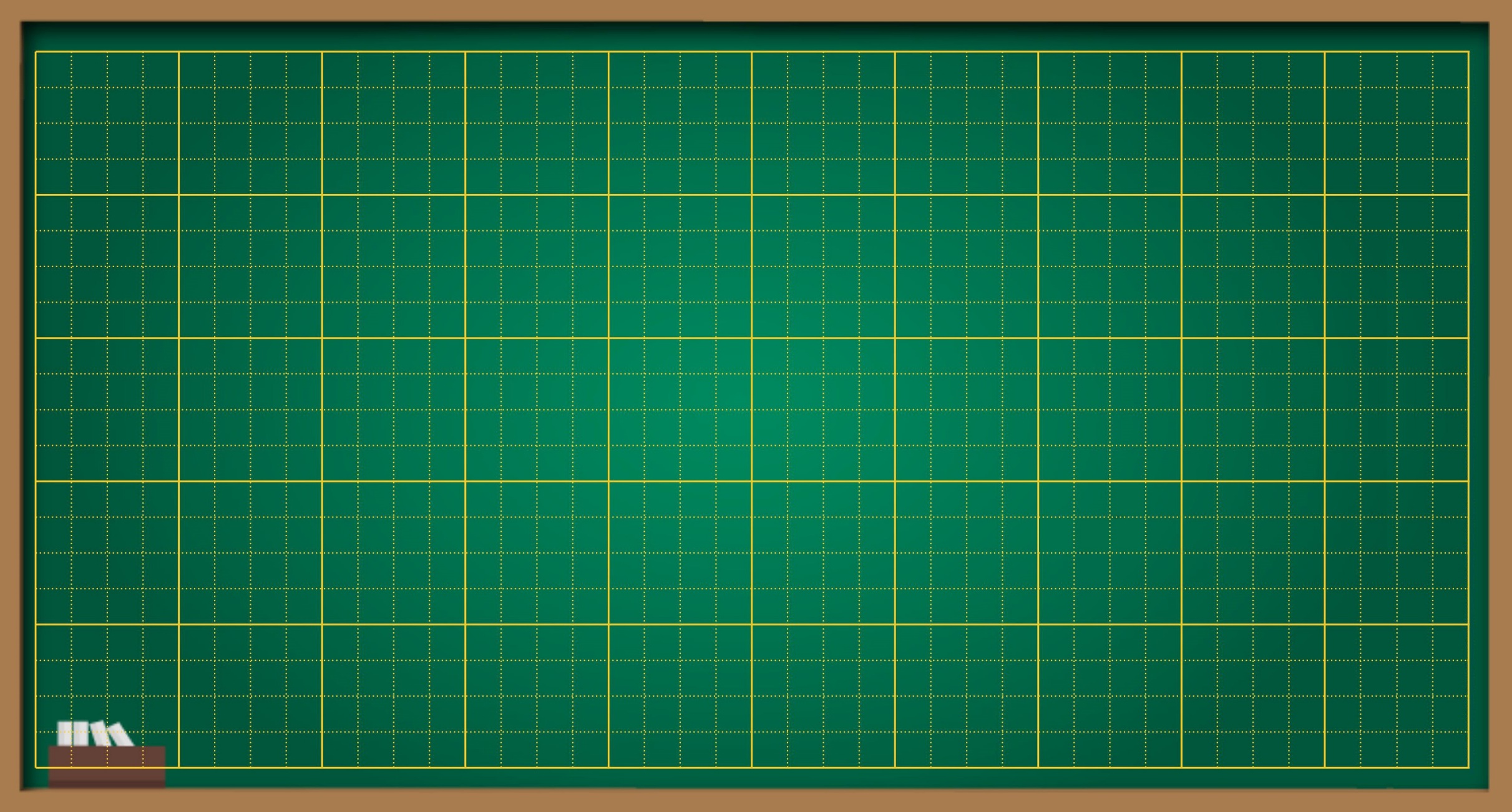 Thứ … ngày … tháng … năm ….
Bài 92
Luyện tập
Khởi động
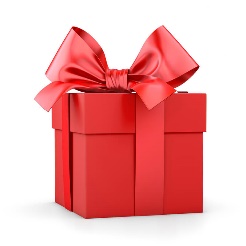 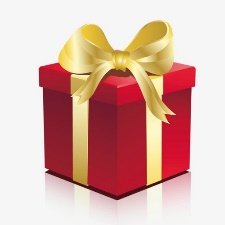 “Món quà bí mật”
1 : 2 =?
1
5 : 1 =?
2
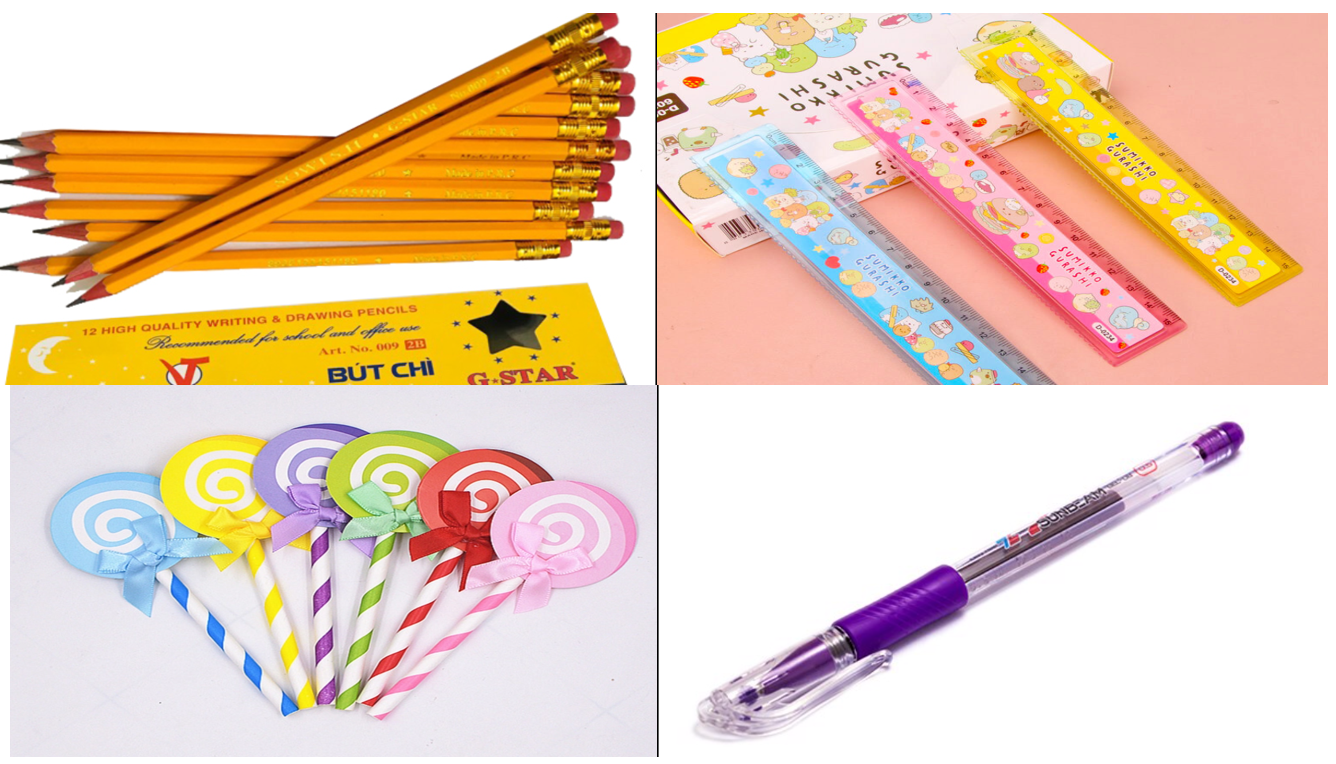 3
4
13 : 2 =?
3 : 7 =?
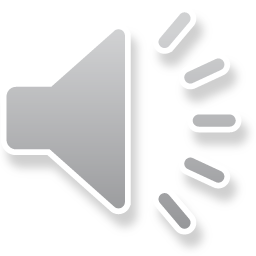 Toán
Luyện tập
Luyện tập – Thực hành
Bài tập 1:
Viết thương của mỗi phép chia sau dưới dạng phân số:
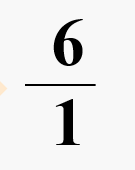 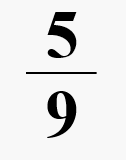 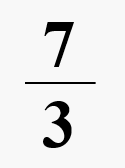 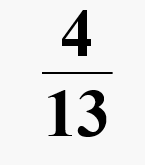 Bài tập 2:
Chọn phân số là thương của phép chia tương ứng:
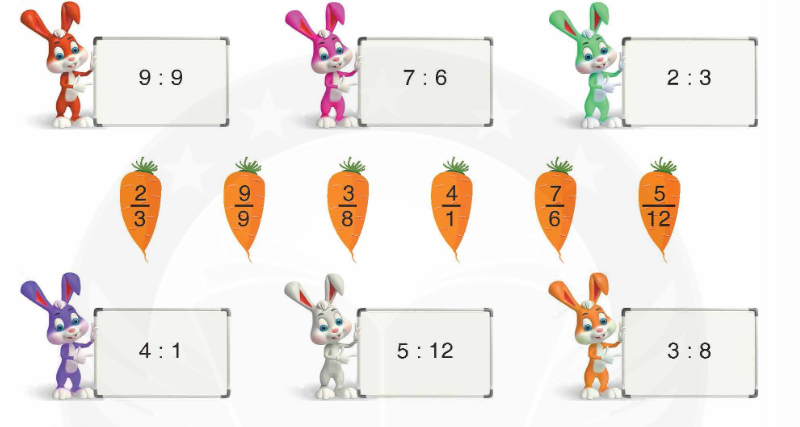 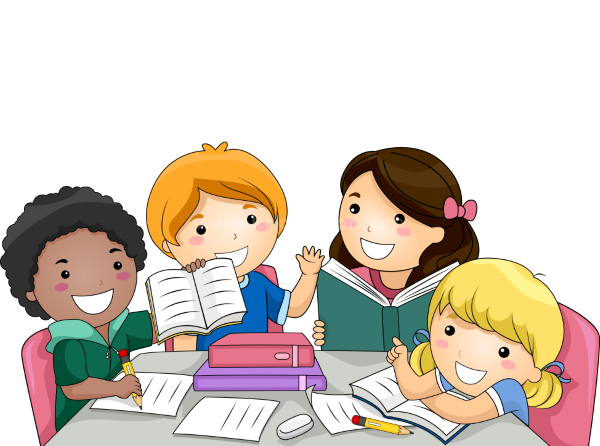 Bài tập 3:
Thảo luận nhóm 4
Số
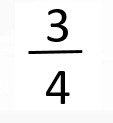 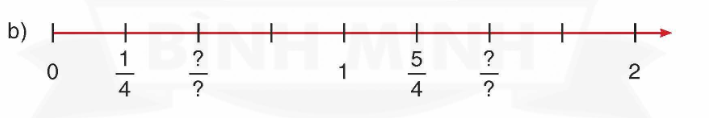 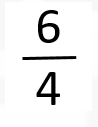 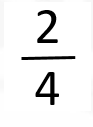 Bài tập 3:
Ta có tia số hoàn chỉnh:
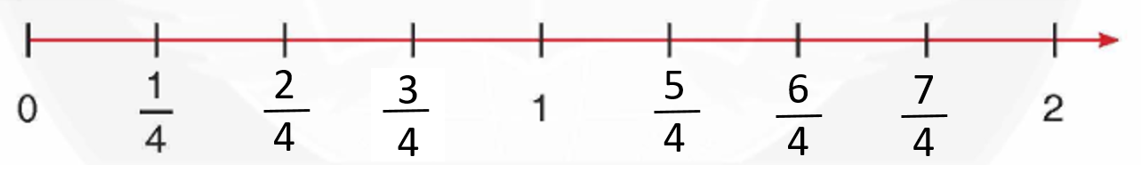 Vận dụng
Bài tập 4:
Thảo luận nhóm 2
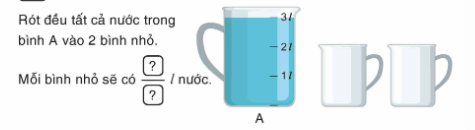 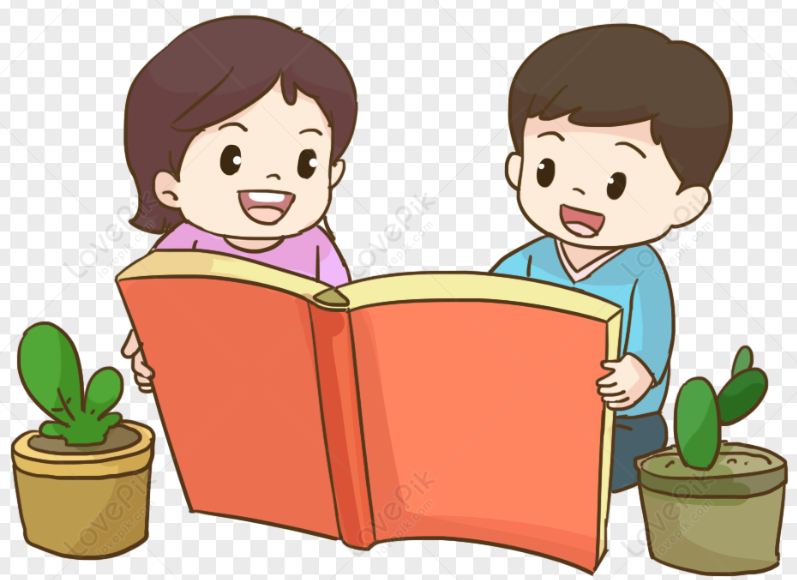 Bài tập 4:
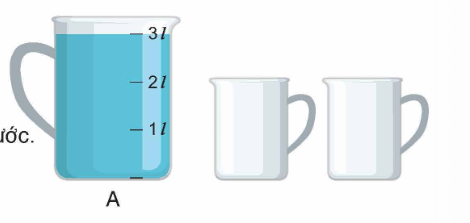 Vậy mỗi ca sẽ có      l nước
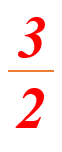 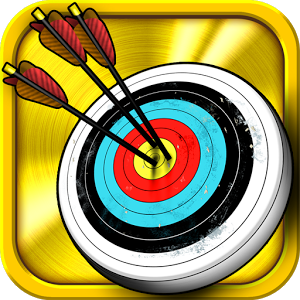 Trò chơi
“Bắn tên”
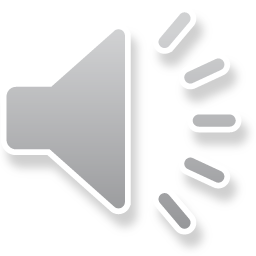